AMAZING & MINDBLOWING
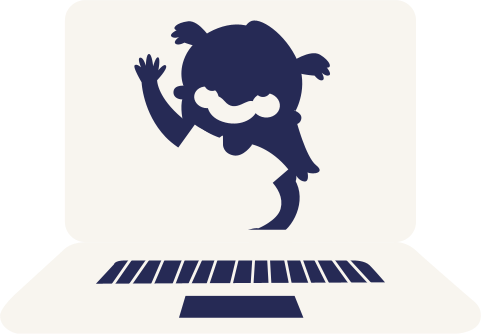 Tips on Finding an Internship Placement!!
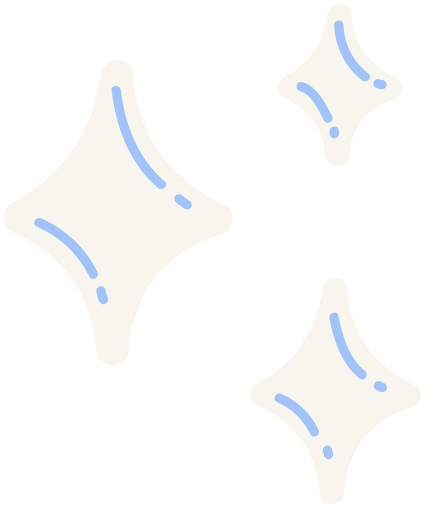 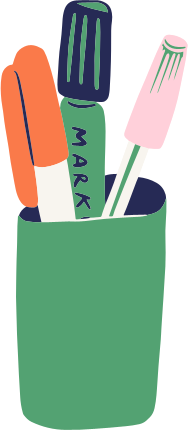 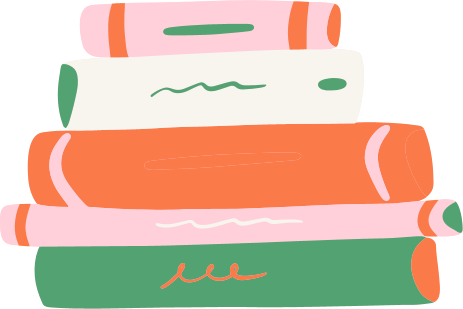 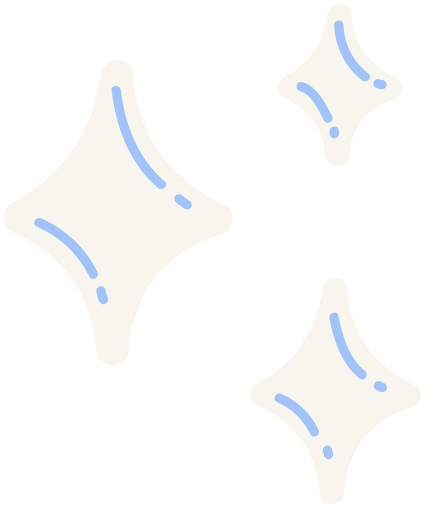 With Mrs. King
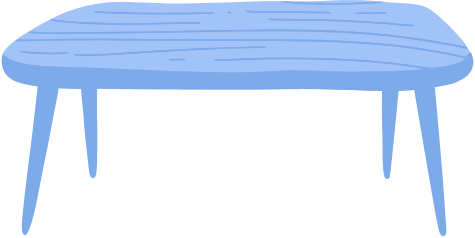 HELLO, NEW INTERNS!
WELCOME TO HOW TO FIND AN INTERNSHIP PLACEMENT 101
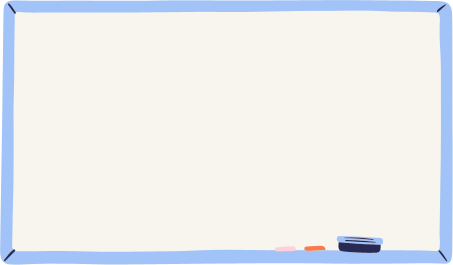 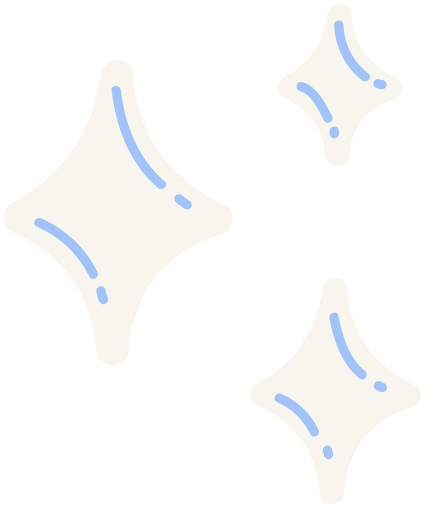 Important Links:
Mrs. King’s Website:  https://dkingcdc.weebly.com/
	Securing an Internship Tips Page
	List of Opportunities Page
OTHER FANTASTIC RESOURCES
Forsyth County Student Job Board:  https://www.forsyth.k12.ga.us/jobboard
Job Search for High School Students
Job Search Guide for Teens
Job Interview Questions and Answers and Tips
Working Papers
Finding Your First Job
Jobs for High School Students
How to Find a Job - 10 Steps
Resumes – How to Create a Resume
Cover Letters - How to Write a Cover Letter
Letters of Reference - Guide - Letter of Reference
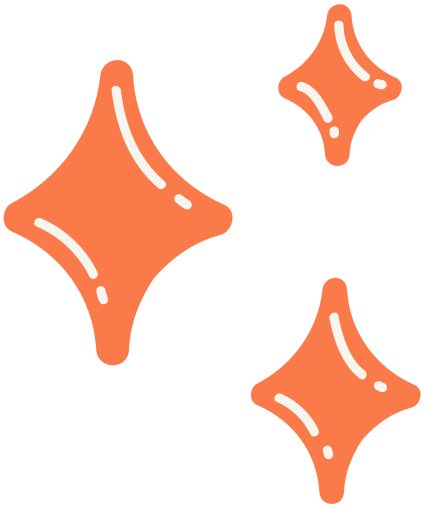 Remember:
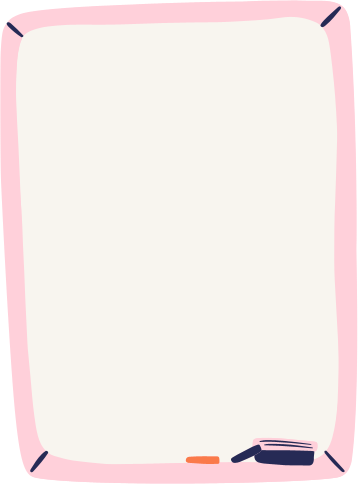 One Size Doesn’t Fit All
ALL KINDS OF PLACEMENTS
Types:
Paid vs Non-Paid
In-Person vs Virtual
Combination
Some students look for jobs to simply explore and job shadow.
	Medical, Architecture, Law, etc.
Some students want to build skills in a certain field.
	IT, Culinary, Food & Nutrition, Business, etc.
Some students want to make money for college.
	Many paid positions can do that.
Some students want a combination of the above.

What is your goal???
Your  Personal Goal:
Build Skills
Job Shadow
Make $$$
USE FAMILY & FRIENDS AS CONTACTS BUT MAKE SURE YOU ARE THE ONE REACHING OUT...NOT YOUR PARENT.
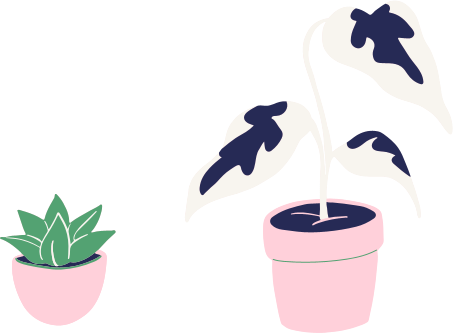 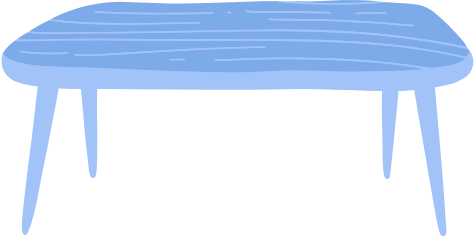 IT IS ALWAYS BEST TO VISIT A BUSINESS IN PERSON
WHEN YOU VISIT DRESS PROFESSIONALLY
When reaching out to business, address adults by Mr., Ms., Mrs., Dr.-
not their first name.
And always take them a copy of your resume.
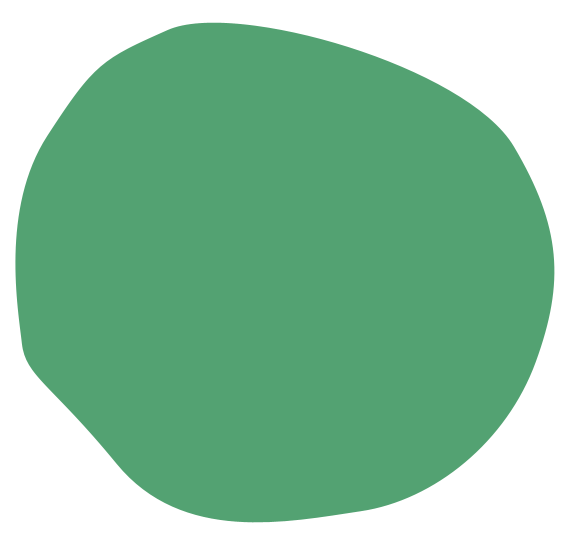 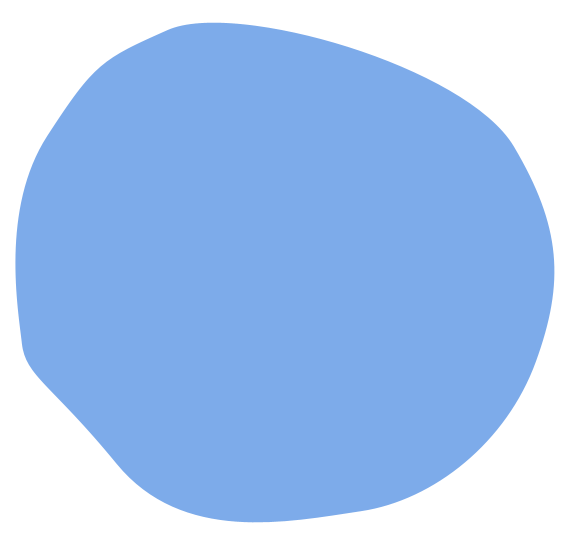 Calling or emailing is not as effective.
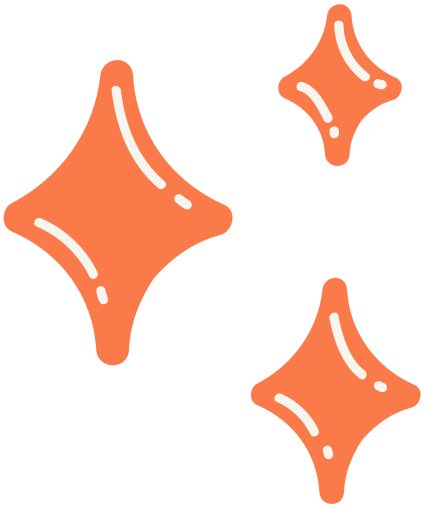 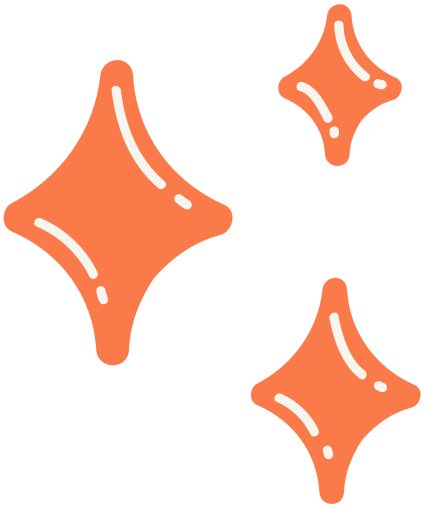 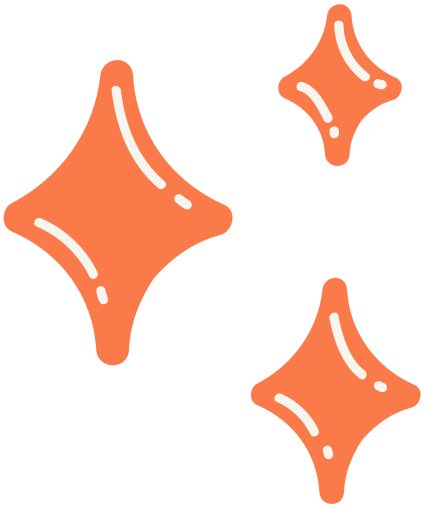 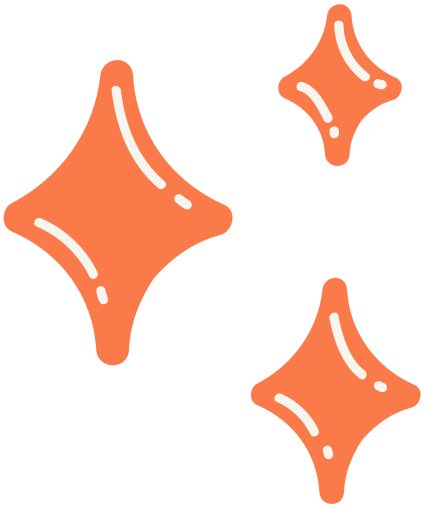 HAVE AN ADULT PROOFREAD YOUR RESUME
There are lots of great Resume Building Resources.  Be creative, but be professional!
Resume Examples - High School Resume Examples

Before sending or taking your resume to a business to check for any grammatical or spelling errors. 

One page is sufficient.
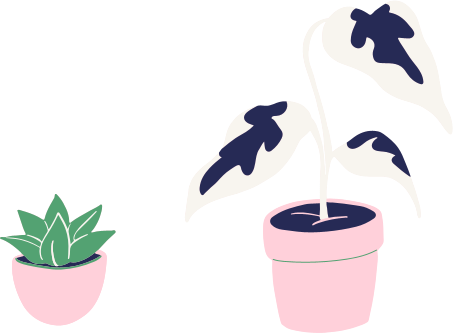 THOSE EMAIL ADDRESSES …AND…  PHONES
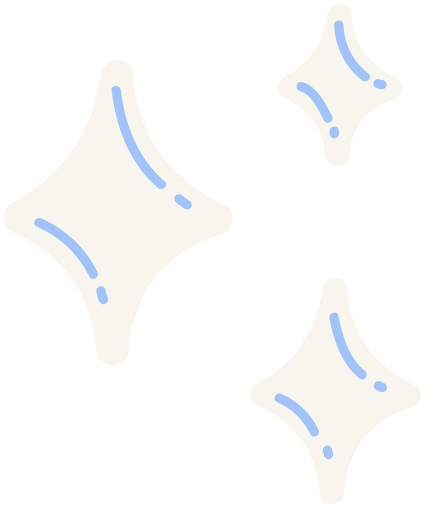 Have a professional email address:  
If your email address is flygirl@nfhs.com that is not professional :)

Set up a professional voicemail greeting and check it!
EMAILING A RESUME
Make sure your resume is saved as a pdf when you email it to businesses. 
Do not send a Google link. Attach your pdf to your email to them.
Your first and last name should be the file name for your resume.
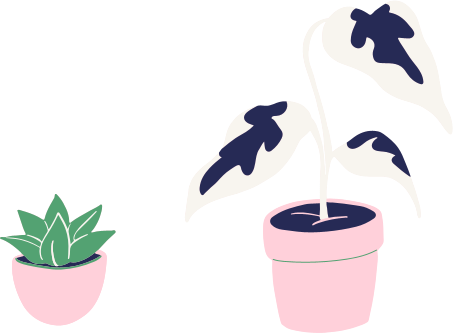 PROFESSIONAL DRESS
Make a good first impression!
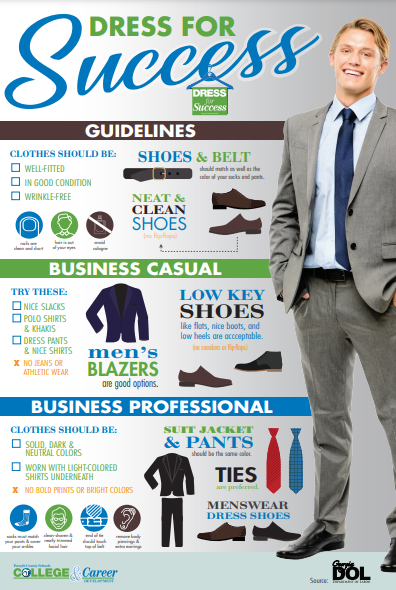 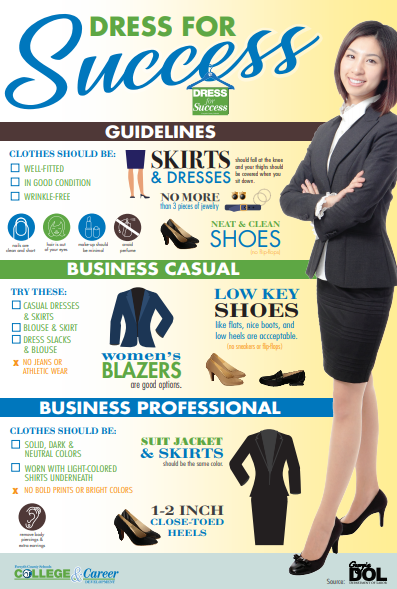 Males:
Dress shirt & slacks - a tie is a plus!
Nice shoes

Females:
Skirt or dress (just above knee) or dress pants w/nice blouse/top
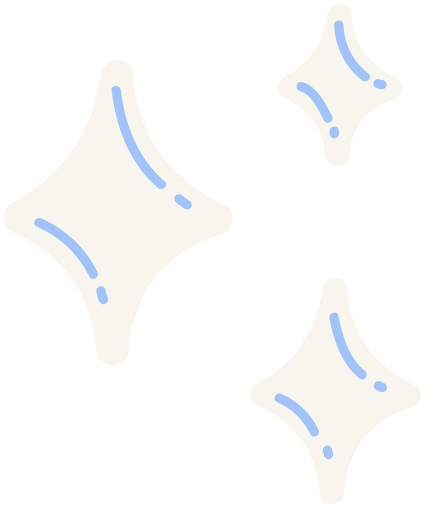 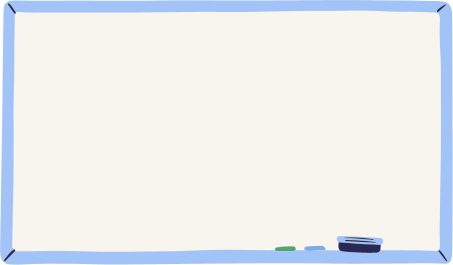 What to say when you visit a business
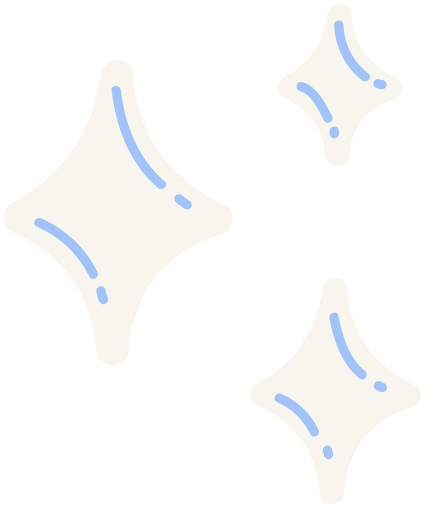 Hello, I'm _______, a rising junior/senior at Denmark/West Forsyth High School. I was accepted into the Internship Program for next school year. I am interested in pursuing ______ as my career and have taken this pathway in high school. Would you consider having me for the next school year as an intern? I would like to leave you my resume. May I have your business card to follow up with you? Thank you for the consideration.
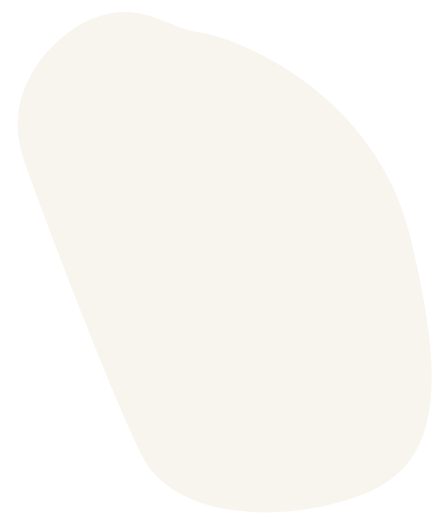 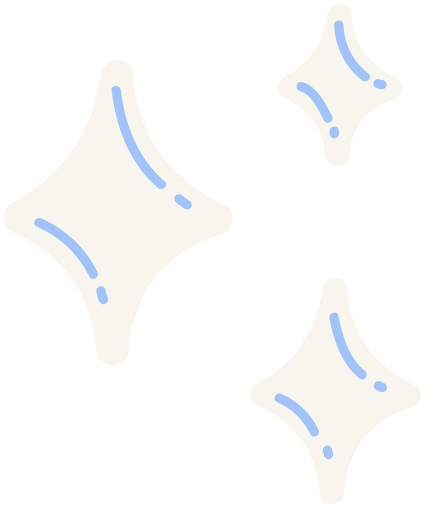 WHEN YOU VISIT A BUSINESS...
Go alone...don't take parents or wingmen!
It is always a good idea to have a list of 3 references - some businesses ask for it. Good references are teachers, coaches, counselors, your pastors… 
Your friends or family members can NOT be used as references.

Going the extra step…  Letter of Recommendation
Letters of Reference - Guide - Letter of Reference
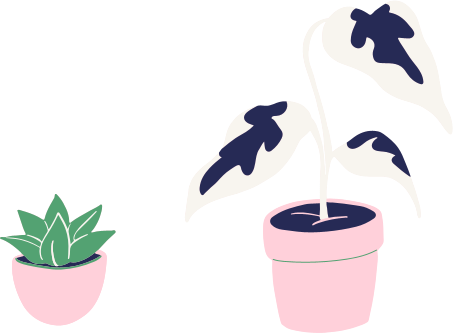 Do research on the business before the interview.
WHEN YOU GET AN INTERVIEW-
PREPARE FOR IT!
Have some questions prepared to ask. Have responses prepared for often asked questions. 
Know how many class periods you are interning so you can let them know. 
Dress professionally for the interview ALWAYS!
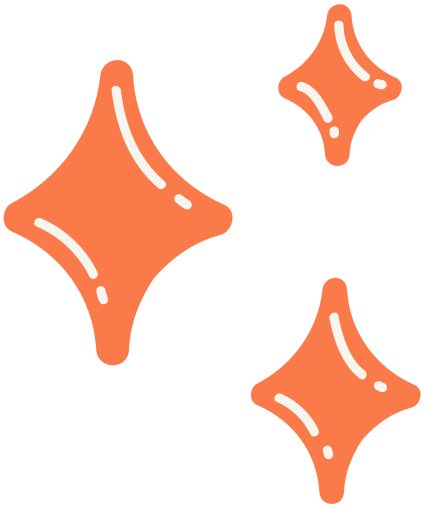 AFTER THE INTERVIEW- FOLLOW UP!
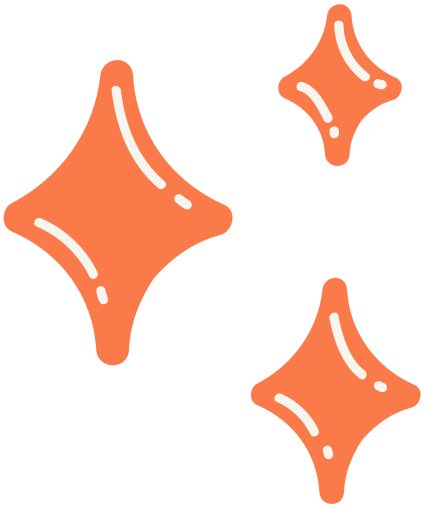 Send a thank you email.
Thank them for the opportunity and express your interest again!
REMEMBER…
When I send out a job/opportunity –
I send through Remind!

Act immediately if interested!  Don't wait to respond or apply. 
If you hesitate, the job/internship will be filled!

Mrs. King’s List:   https://dkingcdc.weebly.com/2021-2022-internship-opportunities.html
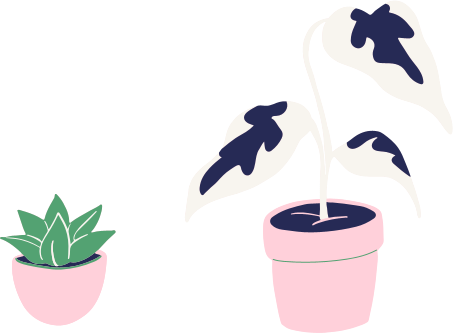 Remember:
ALSO…
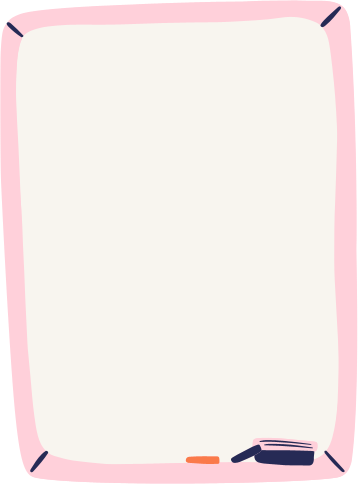 Apply multiple places
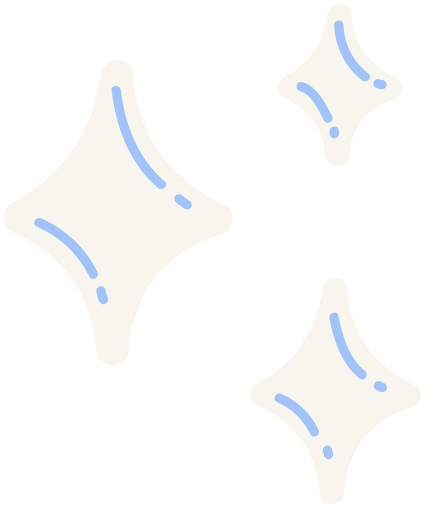 Don’t Wait
This should be your ONE placement from August-May.

This is NOT a "job-hopping" experience.

Weekend hours do count!

Keep checking your email over the summer!
Over 900 students are interning. Placements are hard to get often!
Are you looking for a healthcare-related internship?
Be flexible...anything healthcare is a good experience
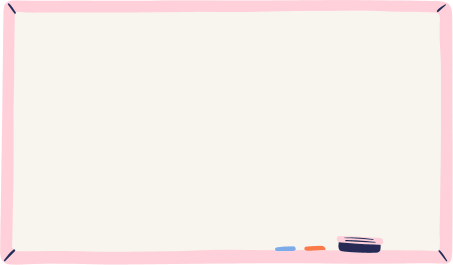 Placement Help Sessions
What if I don't have a placement by August 19?
Throughout the Summer
How long do I have to find a placement?
First Week of School
TIMELINE…
Next Week - May 25-26
Informal Drop-In Virtual Sessions
Links Here
Thursday – August 5
WFHS Auditorium

Friday – August 6
DHS Media Center
Check your emails.
Read your Remind texts.
Mrs. King is on summer break 
June 4 – July 22.
You will need to speak with your counselor about a schedule change.
Important MANDATORY 
Tuesday - August 3
Course Orientation!!!
You have until Thursday, August 19 to find a placement.
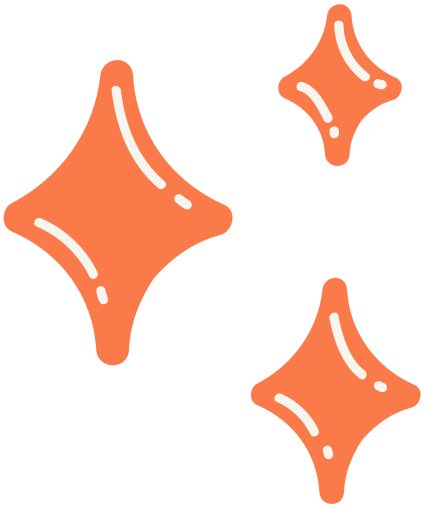 Tuesday, August 3
Virtual Session
Your First Grade!
Students Required - Parents Optional
Links Here